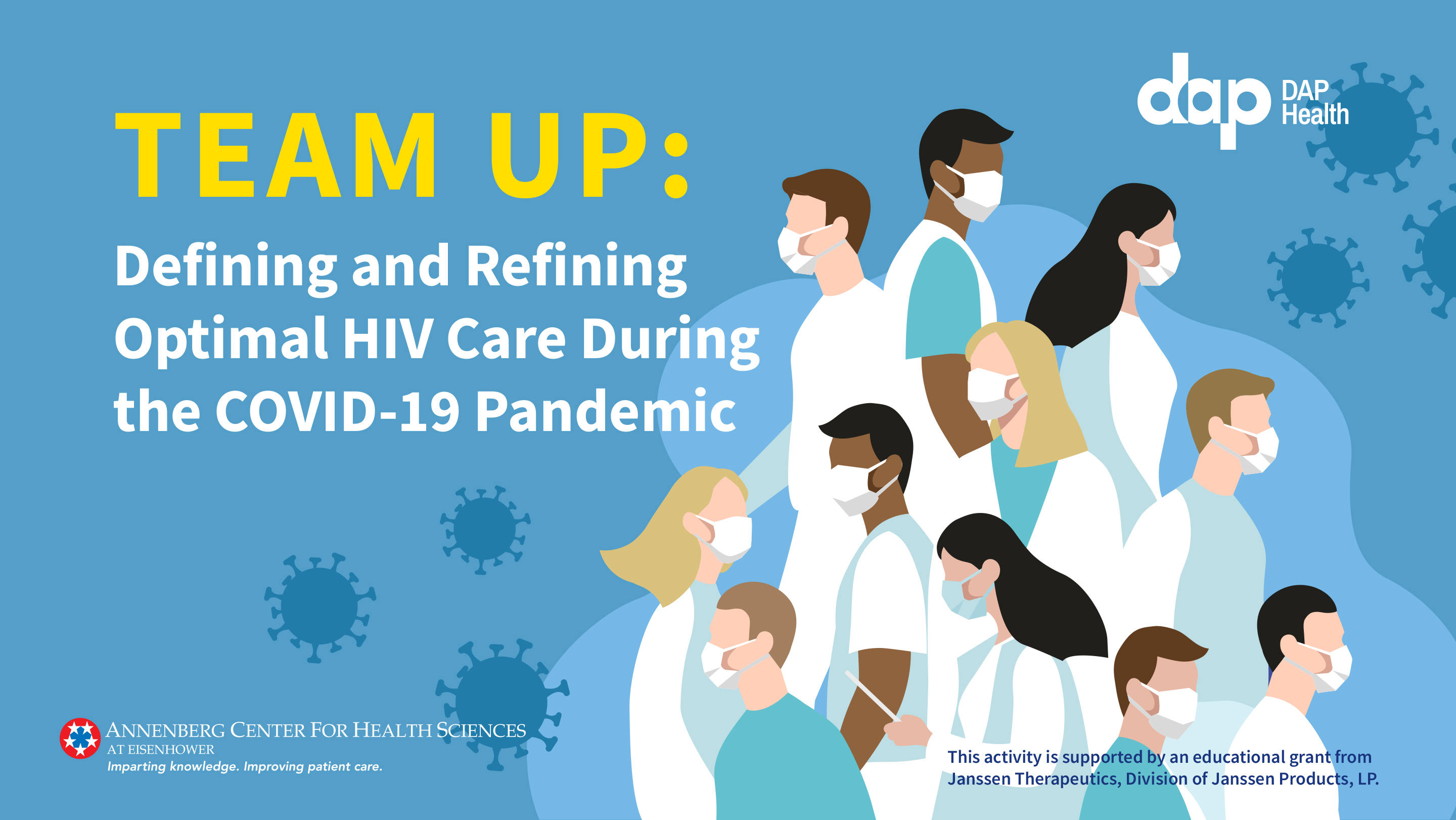 COVID-19 and HIV
Christopher Foltz MD, AAHIVMS, HIV Primary Care and Infectious Disease Physician
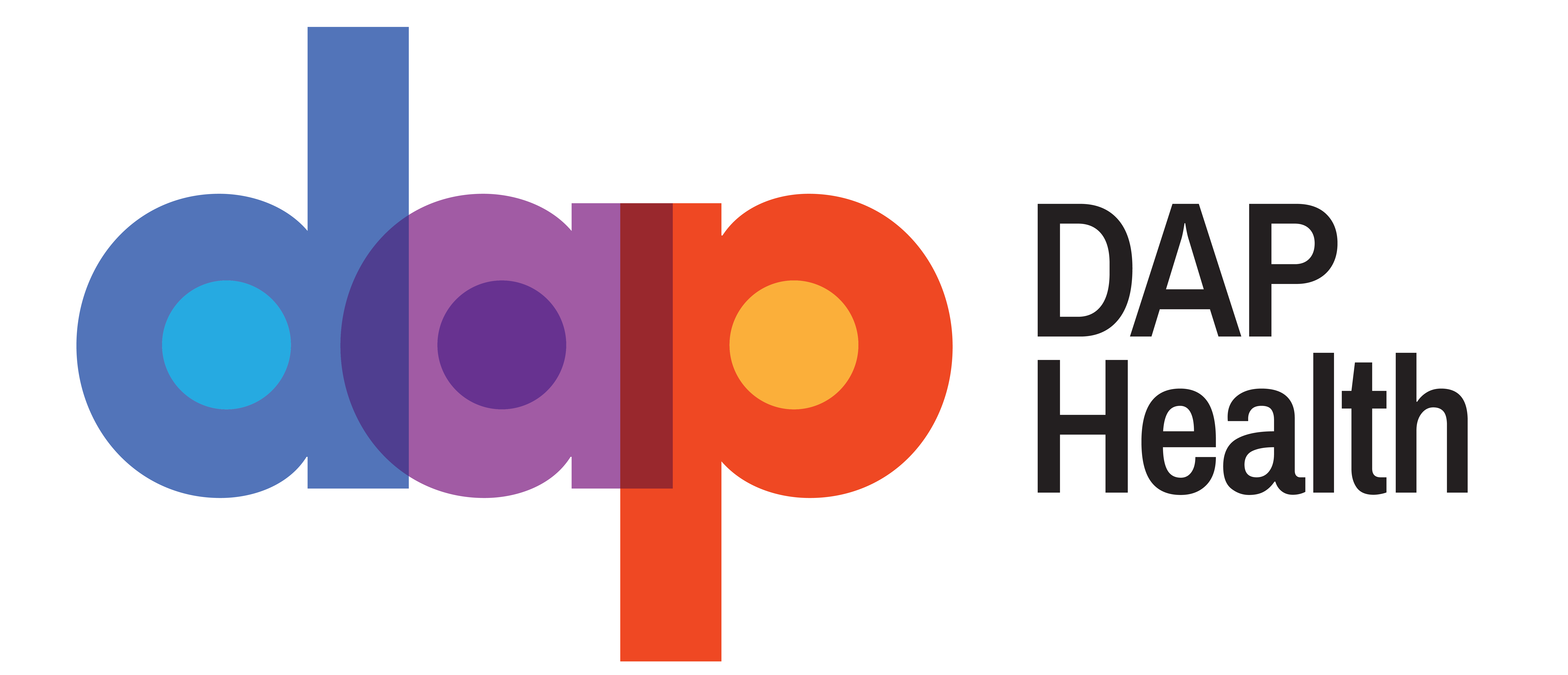 COVID-19 Cases Are Rising Globally
New and Cumulative COVID-19 Cases and Deaths, as of November 8th, 2020
COVID-19, coronavirus disease 2019; WHO, World Health Organization.
WHO. Weekly epidemiological update - 10 November 2020. November 10, 2020. Accessed November 11, 2020. https://www.who.int/publications/m/item/weekly-epidemiological-update---10-november-2020
Daily New Cases in the US, as of November 11th, 20201
Total Cases
  ~10.3 million

Total Deaths
  ~240,000
7-day average
EU Open Data Portal. Updated November 11, 2020. Accessed November 11, 2020. https://data.europa.eu/euodp/en/data/dataset/covid-19-coronavirus-data
Johns Hopkin University & Medicine. Updated November 11, 2020. Accessed November 11, 2020. https://coronavirus.jhu.edu/data#charts
The Clinical Presentation of COVID-19 Is Heterogeneous
NR, not reported.
CDC COVID-19 Response Team. MMWR Morb Mortal Wkly Rep. 2020;69(14):422-426. 
Giacomelli A et al. Clin Infect Dis. 2020;71(15):889-890. 
Mannheim J et al. J Pediatric Infect Dis Soc. 2020;9(5):519-522. 
Inciarte A et al. AIDS. 2020;34(12):1775-1780.
Less Common Signs and Symptoms
Rash, hives, or chickenpox-like lesions

Delirium or confusion

Dizziness

Muscle weakness

Pseudo-chilblains on fingertips and toes (“COVID toes”)
Strongly consider COVID-19 testing in people who present with these symptoms, particularly in areas with high rates of community transmission.
Couzin-Frankel J. Science. 2020;368(6490):455-456.
Mao L et al. JAMA Neurol. 2020;77(6):683-690. 
Recalcati S. J Eur Acad Dermatol Venereol. 2020;34(5):e212-e213. 
Yan CH et al. Int Forum Allergy Rhinol. 2020;10.1002/alr.22579.
Incidence of COVID-19 in PLWH May Be Comparable With the General Population
Thus far, most evidence suggests that there is not an increased risk for COVID-19 among PLWH
Evidence from Spain, France, Boston, and Atlanta suggested no difference in COVID-19 risk among PLWH1
However, in San Francisco, 4.5% of COVID-19 tests were positive among PLWH compared with 3.5% in the general population (P < .001)2

Among PLWH, COVID-19 disproportionately affects non-Hispanic Black or Latinx individuals3
PLWH, people living with HIV; SARS-CoV-2, severe acute respiratory syndrome coronavirus 2.
Saag M. AIDS. 2020;34(12):1755-1756.
Sachdev D et al. J Acquir Immune Defic Syndr. 2020;10.1097/QAI.0000000000002531.
Meyerowitz EA et al. AIDS. 2020;34(12):1781-1787.
Risk Factors for COVID-19 in PLWH
Although treated HIV may not be a risk factor for COVID-19, PLWH have many comorbidities that can increase severity of disease1
In one study, 63% of PLWH with COVID-19 had at least 1 comorbidity compared with 38% of PLWH without COVID-19 (P = .0006)2

No HIV- or ARV-related factors have been related to COVID-19 severity2-4
Comorbidities Among PLWH Compared With the General Population1
Gallant J et al. J Infect Dis. 2017;216(12):1525-1533.
Vizcarra P et al. Lancet HIV. 2020;7(8):e554-e564. 
Isernia V et al. Int J Infect Dis. 2020;101:49-51. 
Inciarte A et al. AIDS. 2020;34(12):1775-1780.
PLWH May Have Increased Risk for Severe COVID-19
In a meta-analysis of studies, PLWH were 2-fold more likely to be hospitalized with COVID-191
In a study of hospitalized participants with COVID-19 from the ISARIC WHO CCP, PLWH2:
Were younger at admission 
Had higher lymphocyte counts and CRP levels
Had more systemic symptoms
Had comparable overall 28-day mortality (25.2% vs 32.1%; P = .12)
Had higher mortality risk for those aged <50 years after adjustment for severity at admission (adjusted HR, 1.63; P = .02)
~2X higher
ISARIC, International Severe Acute Respiratory and Emerging Infections Consortium; CCP, Clinical Characterization Protocol.
Ssentongo P et al. Poster presented at IDWeek 2020. October 21, 2020. Accessed November 11, 2020. https://3002a505d4f8666b1f13-6d0524d9c8a5052ce15209ae3ecb39a3.ssl.cf1.rackcdn.com//1402743-1602880525.pdf
Geretti A et al. Presented at HIV Glasgow 2020. October 5, 2020. Accessed November 11, 2020. https://onlinelibrary.wiley.com/doi/10.1002/jia2.25616
PLWH at High Risk for Severe COVID-19
Older adults, with rising risk with increasing age
Adults of any age with the following conditions:
Cancer
Chronic kidney disease
COPD
Heart conditions
Immunocompromised state
Obesity and severe obesity
Pregnancy
Sickle cell disease
Smoking
Type 2 diabetes
People who need extra precautions:

People living in rural communities
People with disabilities
People with developmental and behavioral disorders
People experiencing homelessness
Pregnant and breastfeeding people
Racial and ethnic minority groups
CDC. Updated November 2, 2020. Accessed November 10, 2020. https://www.cdc.gov/coronavirus/2019-ncov/need-extra-precautions/people-with-medical-conditions.html
Non-AIDS–Related Superimposed Bacterial Pneumonia in PLWH
PLWH and affected by COVID-19 may have a higher risk of superimposed bacterial pneumonia
Regardless of HIV control, PLWH who had bacterial pneumonia had worse outcomes
In one study, 3 out of 3 PLWH who developed bacterial pneumonia died despite receiving antibiotic treatment
Therefore, pulmonary opportunistic infections should be considered in the differential diagnosis of PLWH who present with COVID-19
Cooper TJ et al. HIV Med. 2020;10.1111/hiv.12911.
Potential for Exacerbation of Neuroinflammation and HAND
COVID-19 has been shown to exacerbate systemic inflammation and possibly neuroinflammation
SARS-CoV-2 and other coronaviruses may cross the blood-brain barrier, resulting in elevated inflammatory cytokines in the CNS
Currently, the potential link between COVID-19, HIV, and neuroinflammation or HAND is purely theoretical
Williams ME et al. AIDS Res Hum Retroviruses. 2020;10.1089/AID.2020.0136. doi:10.1089/AID.2020.0136
Guidance for All PLWH During COVID-19
Follow applicable recommendations from the US CDC to prevent SARS-CoV-2 infection:
Know that it spreads primarily via droplets from close contact with those who are infected
Wash hands often
Avoid close contact with people who don’t live in your household (6-foot distance) and those in your household who are sick
Cover mouth and nose with a mask when around others
Cover coughs and sneezes
Clean and disinfect frequently touched surfaces
Monitor health daily
Keep influenza and pneumococcal vaccinations up-to-date
HIV.gov. Interim Guidance for COVID-19 and Persons with HIV. Updated June 19, 2020. Accessed November 12, 2020. https://clinicalinfo.hiv.gov/en/guidelines/covid-19-and-persons-hiv-interim-guidance/interim-guidance-covid-19-and-persons-hiv
CDC. How to Protect Yourself & Others. Updated November 4, 2020. Accessed November 12, 2020. https://www.cdc.gov/coronavirus/2019-ncov/prevent-getting-sick/prevention.html
Guidance for All PLWH During COVID-19: Antiretroviral Therapy
Maintain at least a 30-day supply—and ideally a 90-day supply—of ARV drugs and other medications
Clinicians should work with insurance providers to waive quantity restrictions
Consider changing to mail-order delivery of medications where possible
If a regimen switch is planned, consider delaying until close follow-up and monitoring are possible
ARV, antiretroviral.
HIV.gov. Interim Guidance for COVID-19 and Persons with HIV. Updated June 19, 2020. Accessed November 12, 2020. https://clinicalinfo.hiv.gov/en/guidelines/covid-19-and-persons-hiv-interim-guidance/interim-guidance-covid-19-and-persons-hiv
RECOVERY Collaborative Group. Lancet. 2020;396(10259):1345-1352.
Guidance for All PLWH During COVID-19: Clinic and Laboratory Visits
Weigh the risks and benefits of attending HIV-related clinic appointments, including:
Extent of local COVID-19 transmission
Health needs to be addressed
HIV status
Overall health
Telehealth visits may replace in-person visits
For PLWH with suppressed HIV viral load, routine medical and laboratory visits may be postponed, as possible
HIV.gov. Interim Guidance for COVID-19 and Persons with HIV. Updated June 19, 2020. Accessed November 12, 2020. https://clinicalinfo.hiv.gov/en/guidelines/covid-19-and-persons-hiv-interim-guidance/interim-guidance-covid-19-and-persons-hiv
Guidance for All PLWH During COVID-19: Additional Considerations
Connect PLWH who need assistance with food, housing, transportation, or childcare with resources, including navigators
Assess and address mental health and substance use disorders, which may be exacerbated by stress and social distancing
For those who screen positive, refer for additional (virtual) consultations
Assess patient safety at each encounter, as there is evidence that gender-based violence against women and girls may be exacerbated during COVID-19
For those who screen positive, offer connection with resources
Discuss reproductive planning with those of childbearing potential, including information about what is known and not known about the impact of SARS-CoV-2 infection during pregnancy and provide patient-centered preconception and/or contraceptive counseling
HIV.gov. Interim Guidance for COVID-19 and Persons with HIV. Updated June 19, 2020. Accessed November 12, 2020. https://clinicalinfo.hiv.gov/en/guidelines/covid-19-and-persons-hiv-interim-guidance/interim-guidance-covid-19-and-persons-hiv
COVID-19 and HIV: a Syndemic Framework
Chronic comorbidities
A syndemic is 2 or more epidemics that interact synergistically to increase the burden of disease in a population.
Mental health burden
Structural challenges and inequities
HIV and COVID-19
“To understand the manifestation of COVID-19 in the lives of PLWH, it must be viewed alongside HIV and other health conditions that already exist in this population.”
Psychosocial challenges
Substance use
Aging population
Behavioral challenges
Shiau S et al. AIDS Behav. 2020;24(8):2244-2249. doi:10.1007/s10461-020-02871-9
Summary & Key Points
The incidence of COVID-19 is currently rising at an alarming rate among the general population
Treated HIV is not a risk factor for COVID-19 in and of itself
However, increased prevalence of comorbidities and behavioral, psychosocial, and structural factors among PLWH may increase the risk of severe COVID-19
For patients hospitalized with COVID-19, bacterial pneumonia may be a concern